Институт регионального развития Пензенской области
Научно-практическая конференция 
« Развитие интереса дошкольников к чтению»
Доклад
 « Современные подходы к формированию 
интереса к чтению у детей старшего дошкольного возраста »
Воспитатель
 МБДОУ ДС №1 р.п. Тамала
Баженова Ю.С.
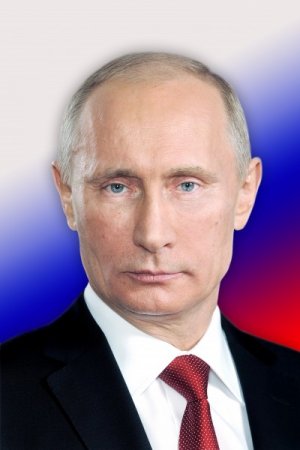 «Наша нация всегда была читающей нацией»
В.В. Путин
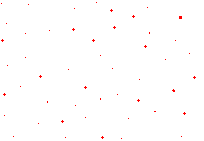 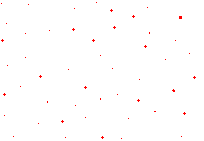 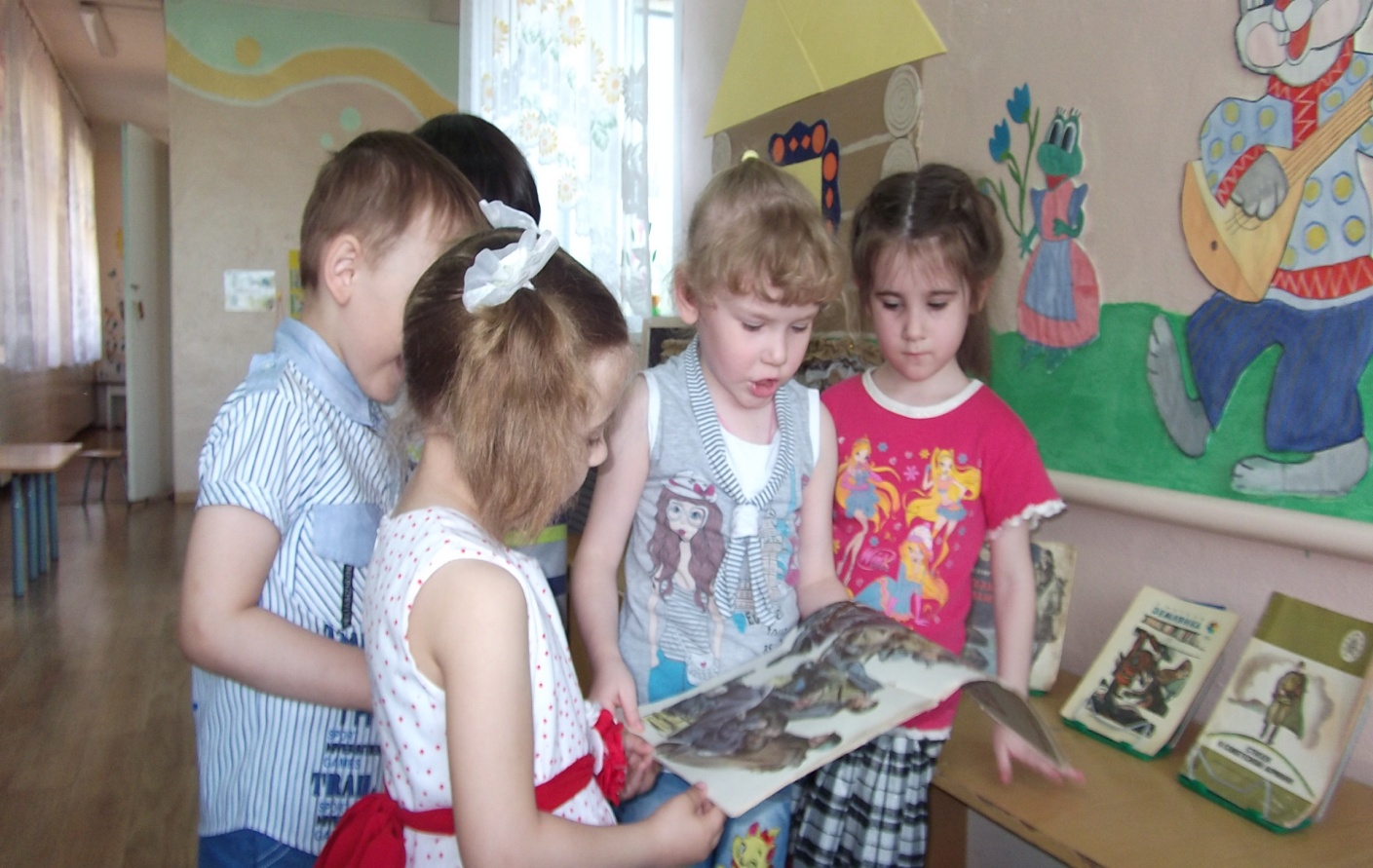 Процесс общения ребенка-дошкольника с книгой – это процесс становления в нем личности.
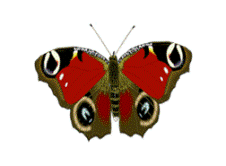 Система работы по ознакомлению старших дошкольников с произведениями художественной литературы включает:
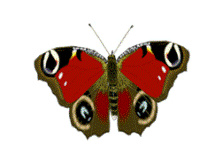 Ежедневное чтение сказок, рассказов, стихотворений
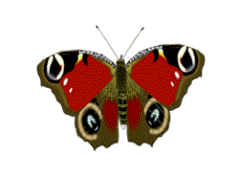 Рассматривание книг
Организованную образовательную деятельность
Свободное общение воспитателя с детьми
Сотрудничество с родителями
Ежедневное чтение художественной литературы
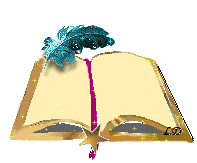 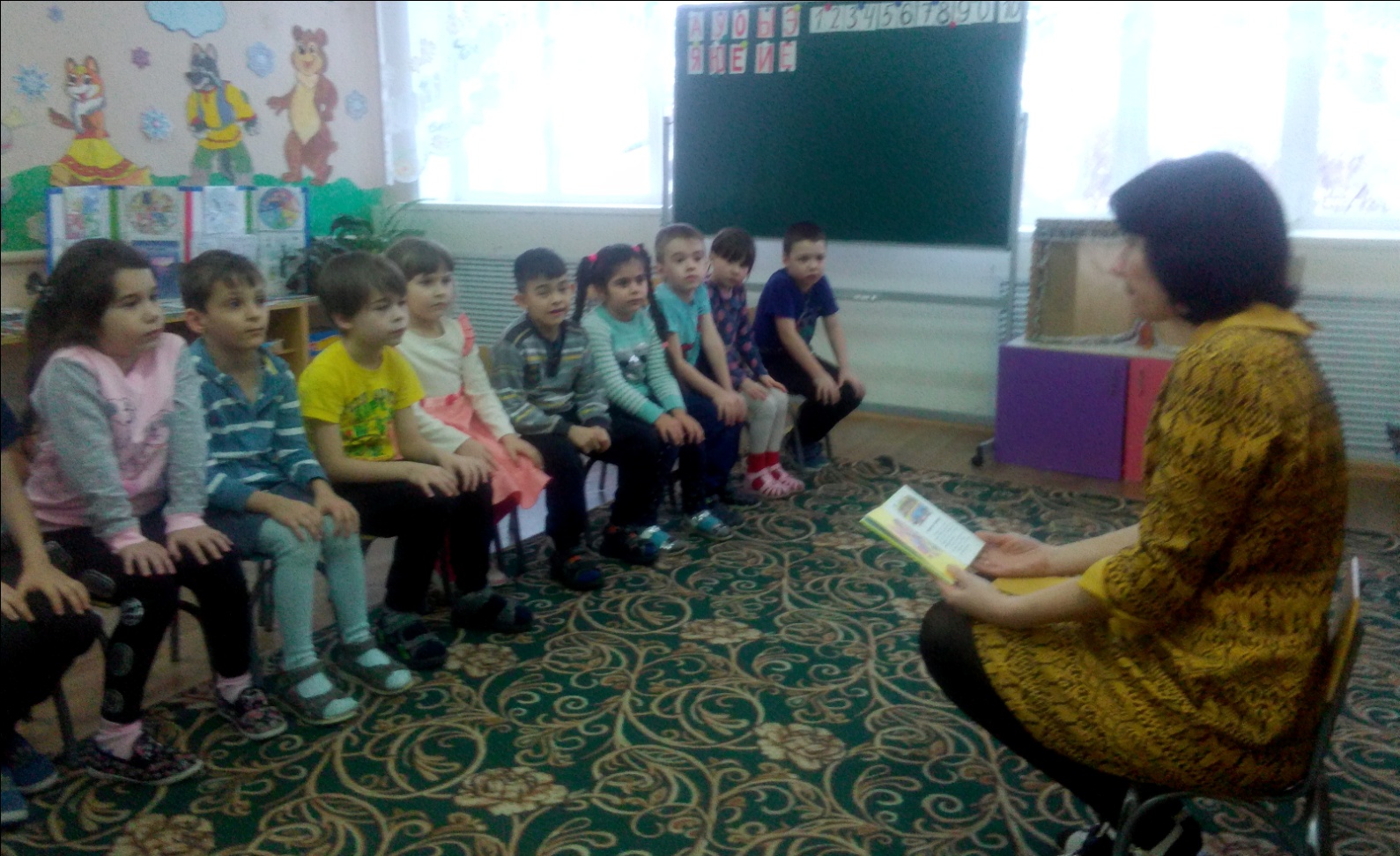 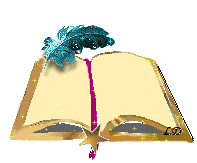 Метод проектирования делает дошкольников активными участниками воспитательного процесса, ведёт к саморазвитию детей .Это один из  современных подходов к формированию интереса к чтению у старших дошкольников.
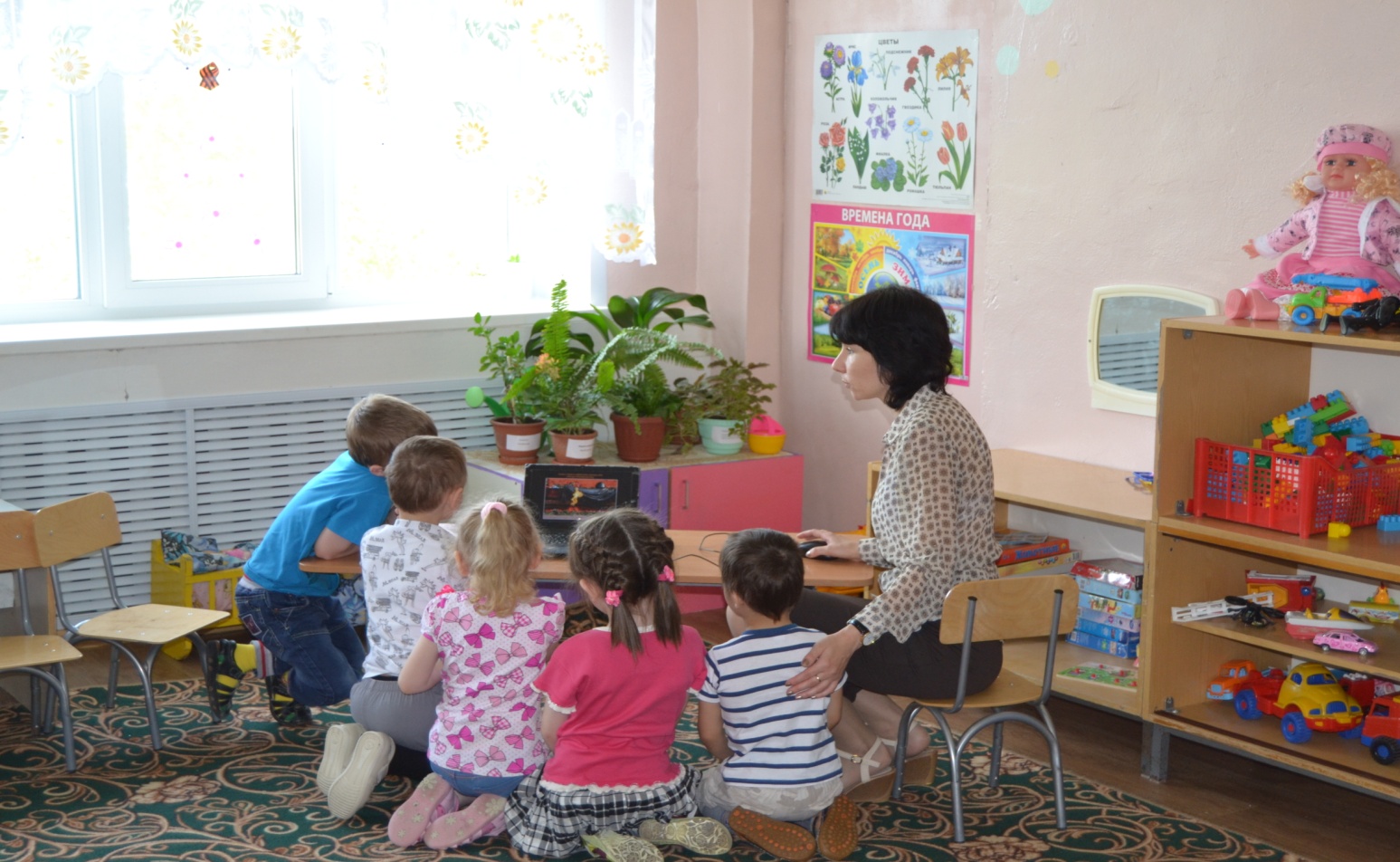 Рассматривание книг
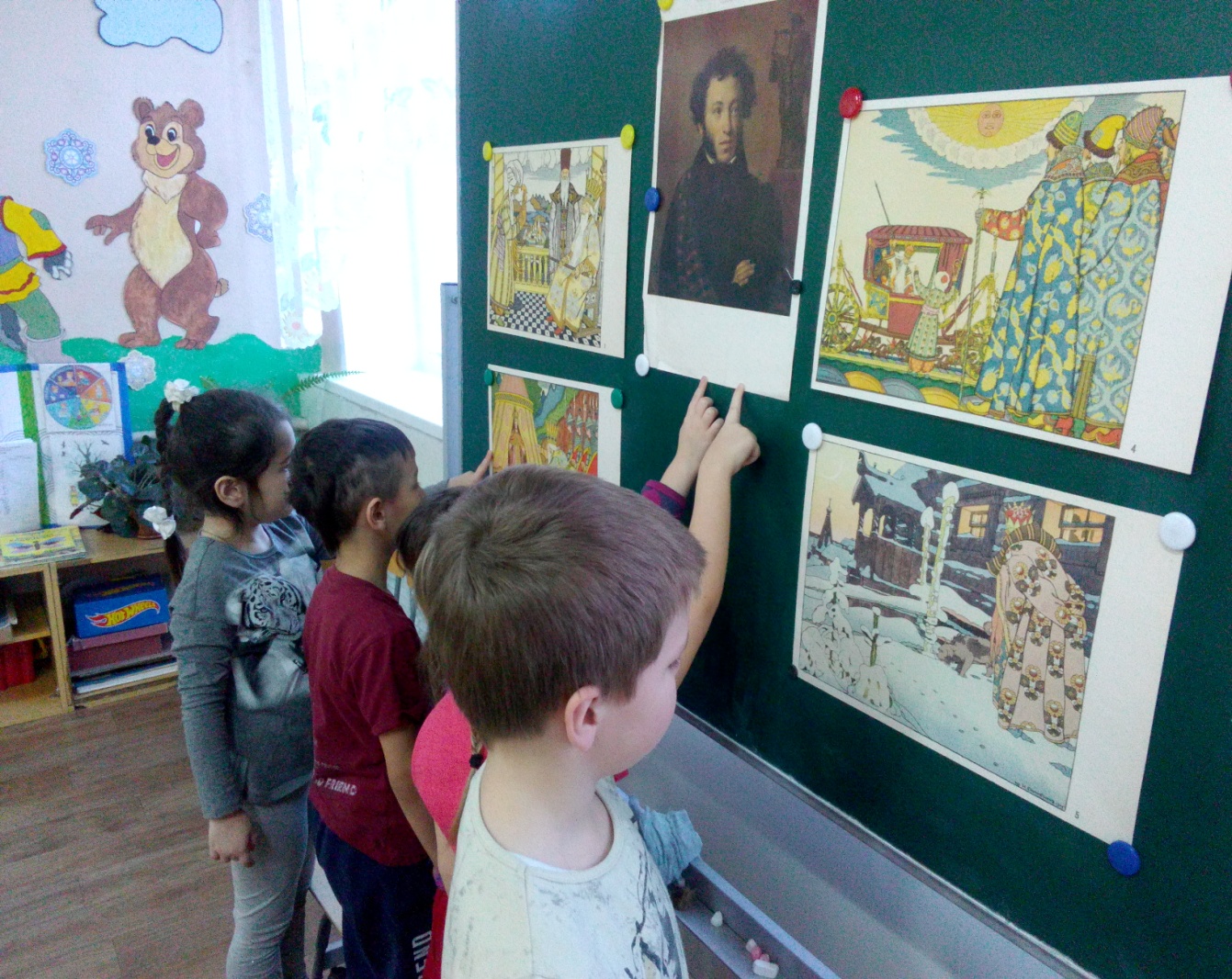 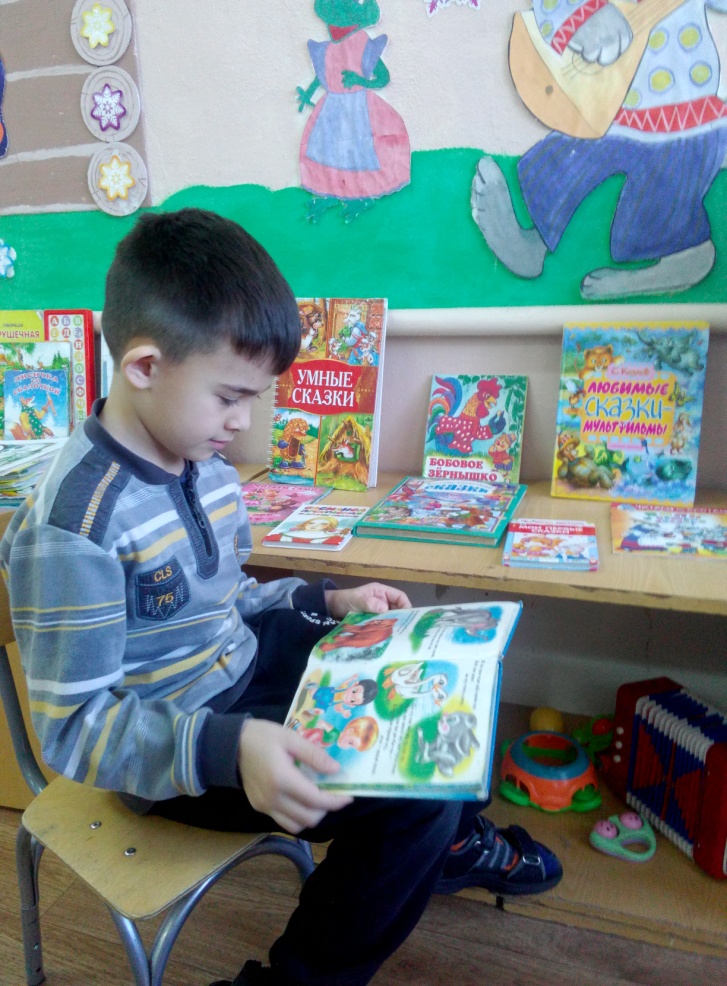 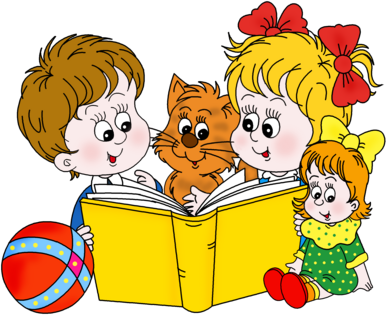 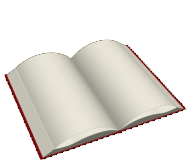 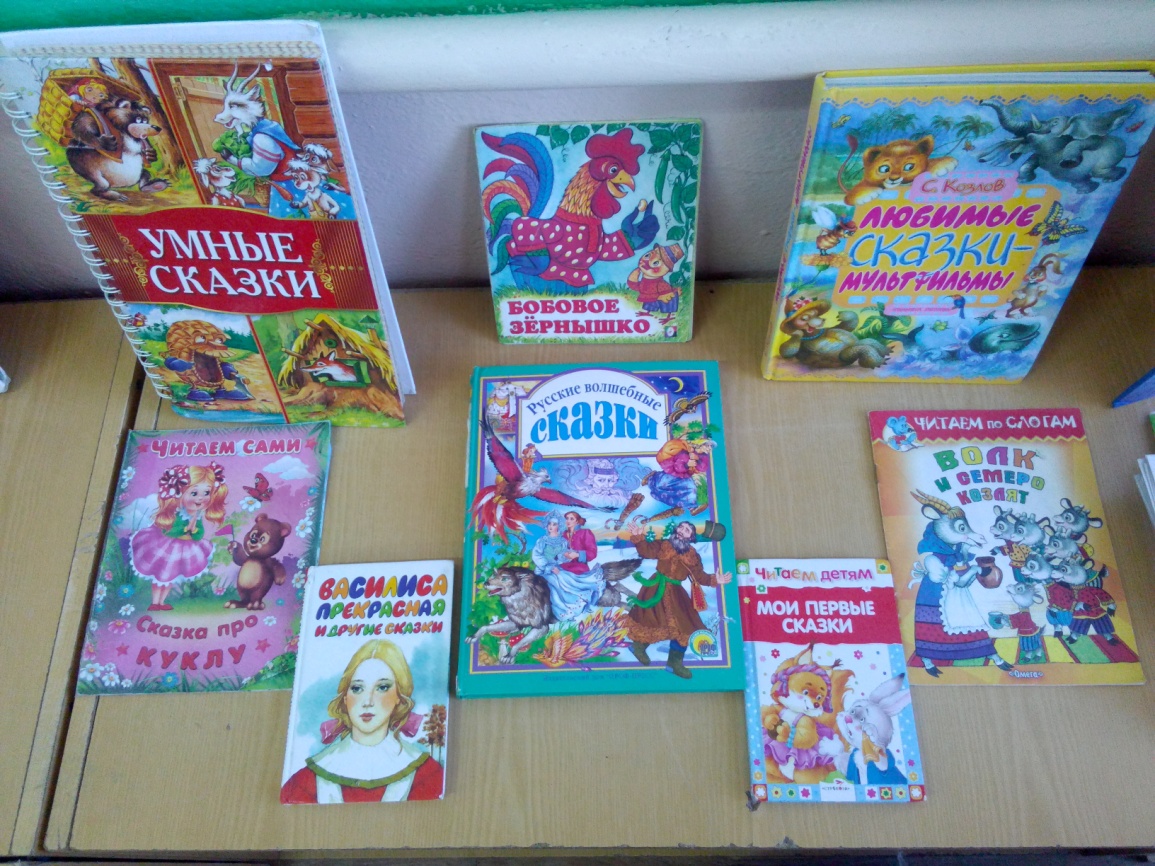 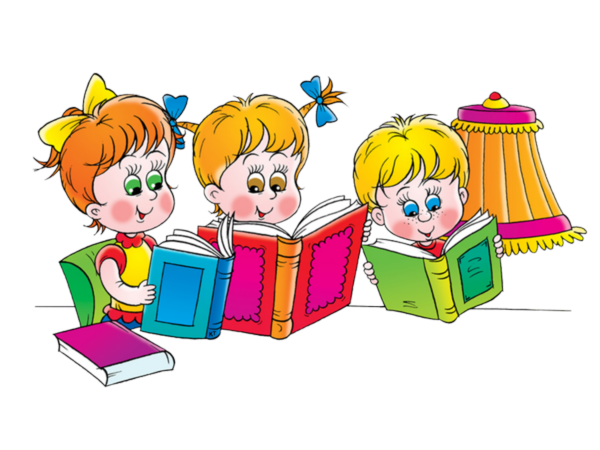 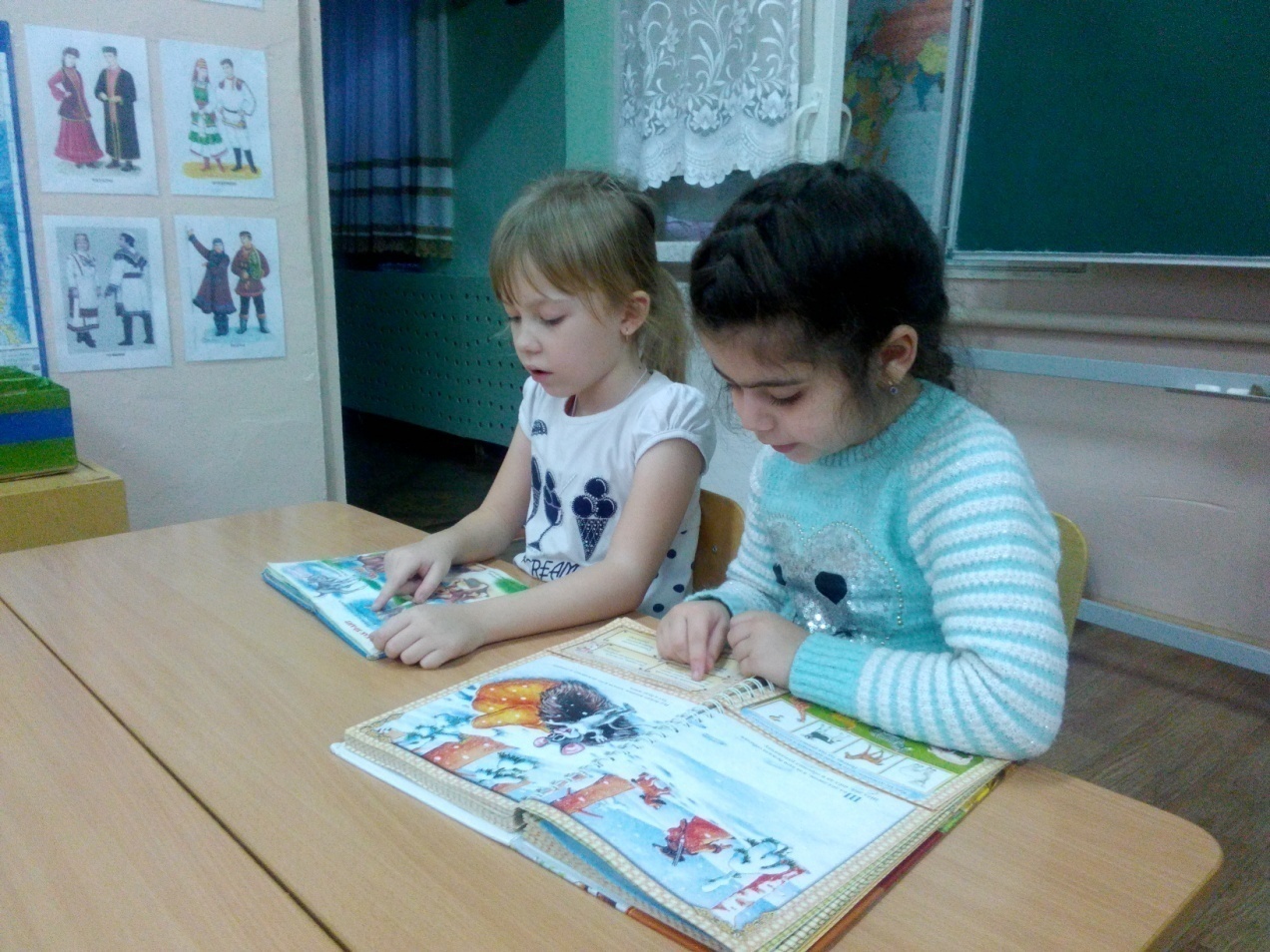 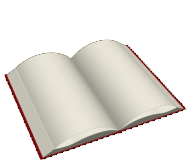 Театрализованная деятельность
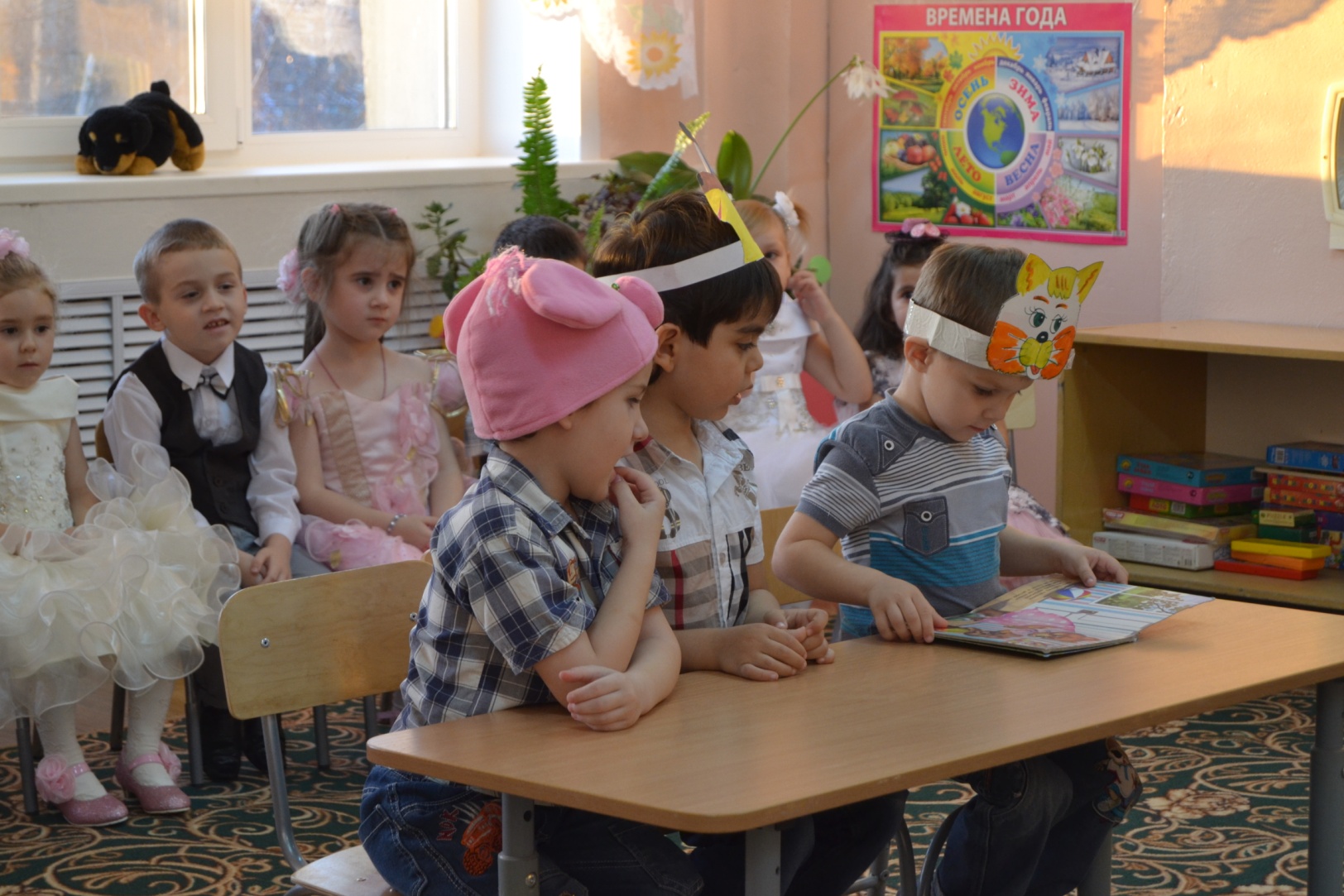 Театрализованная деятельность
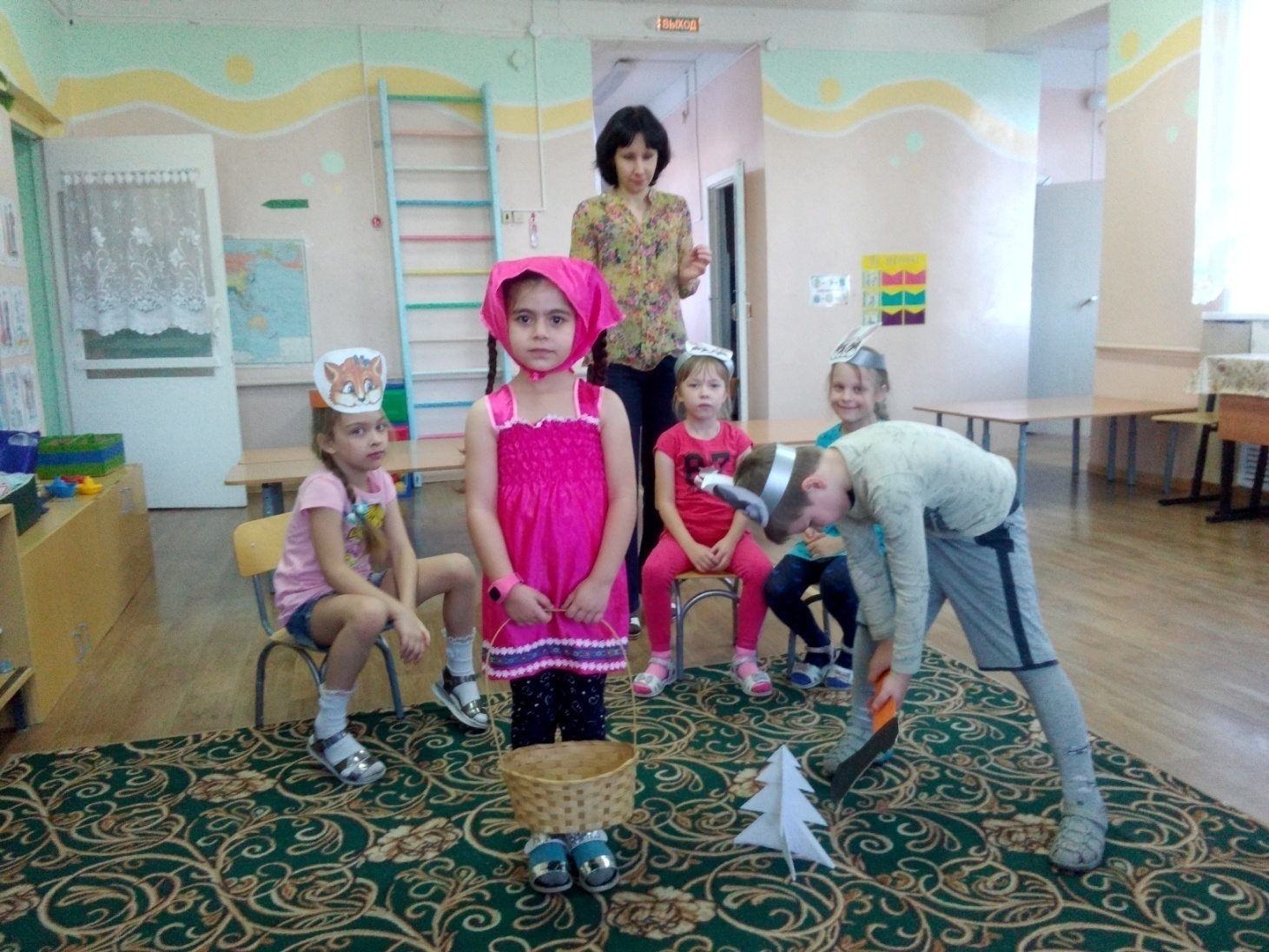 Театрализованная деятельность
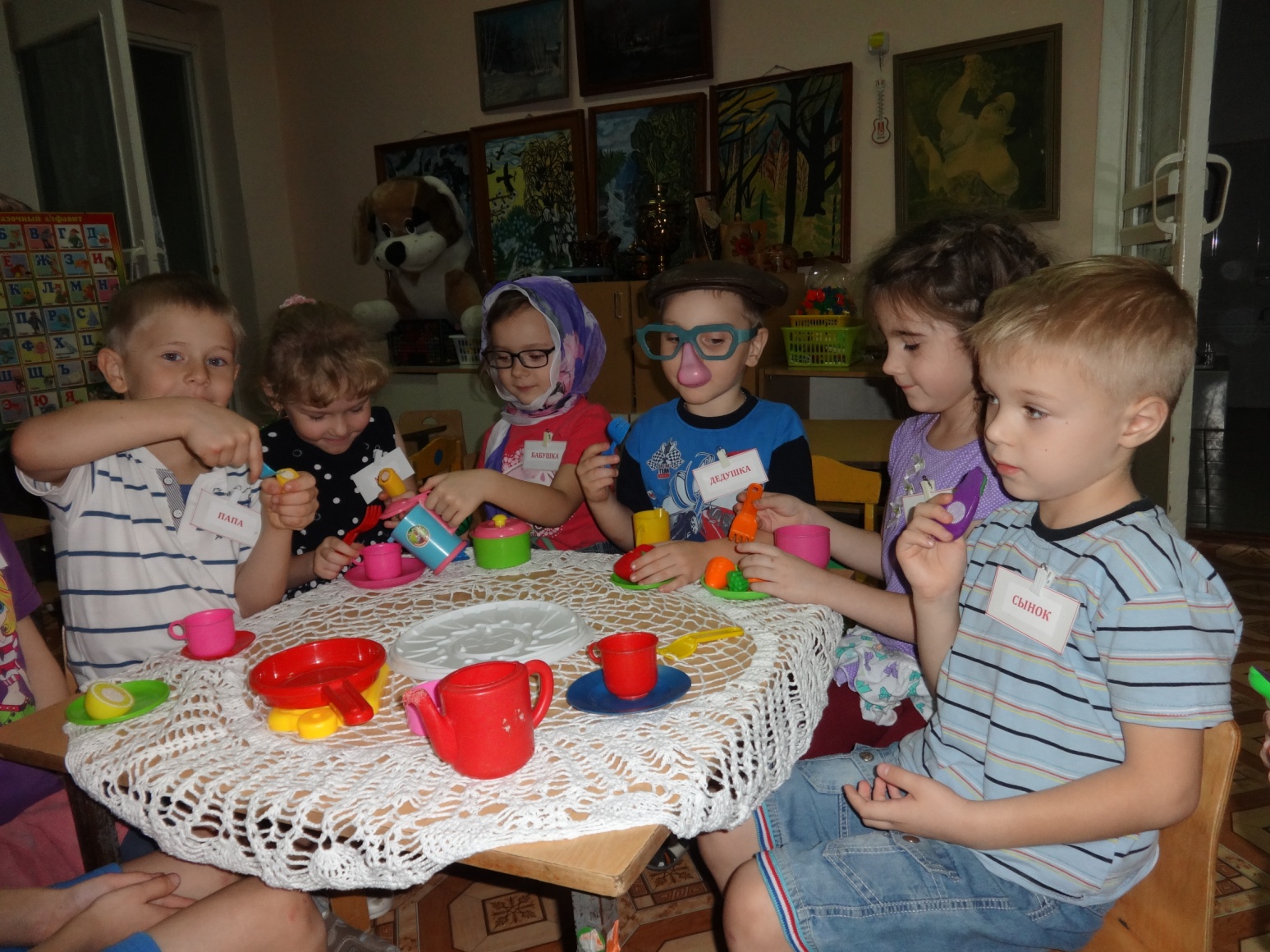 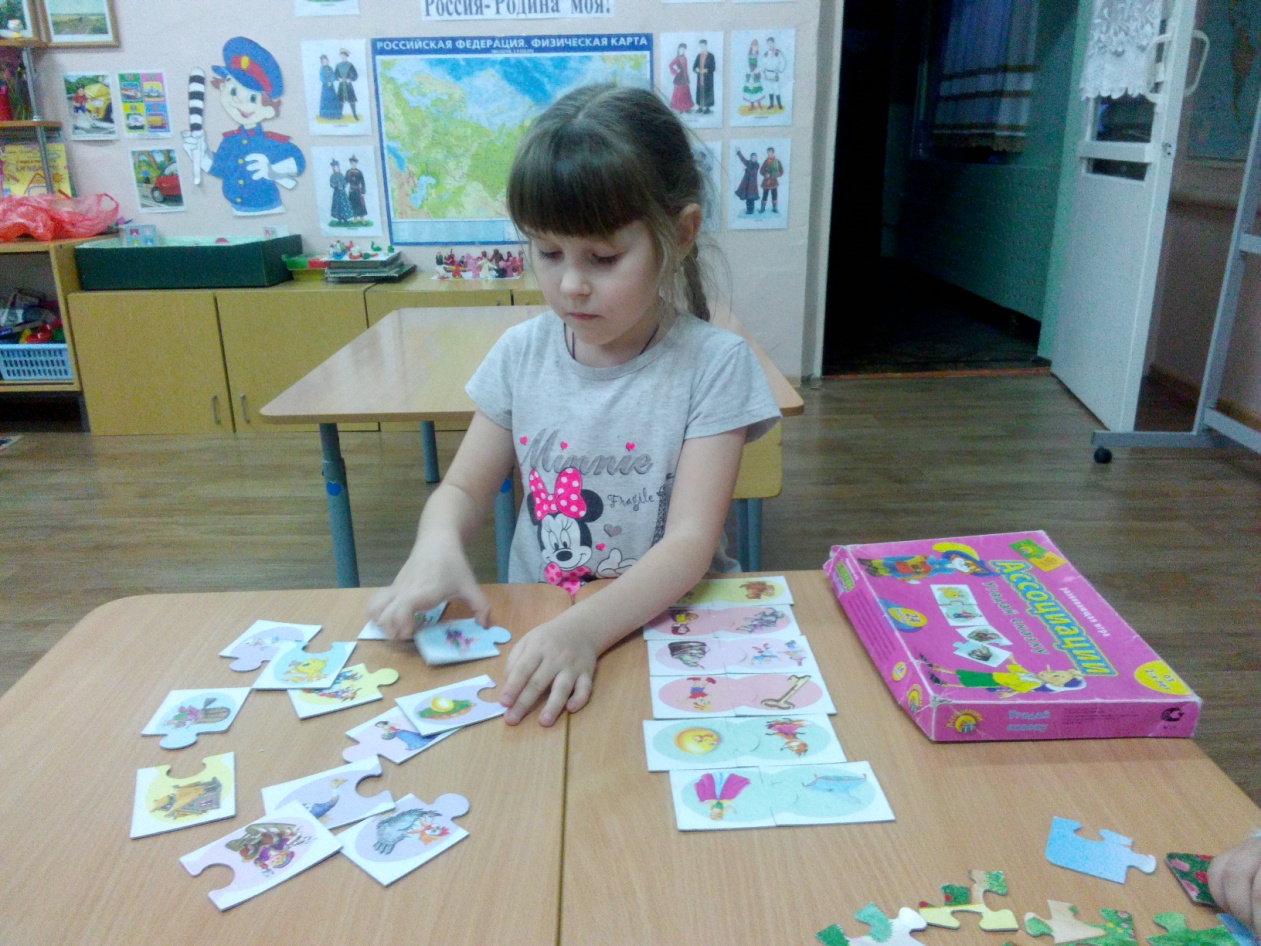 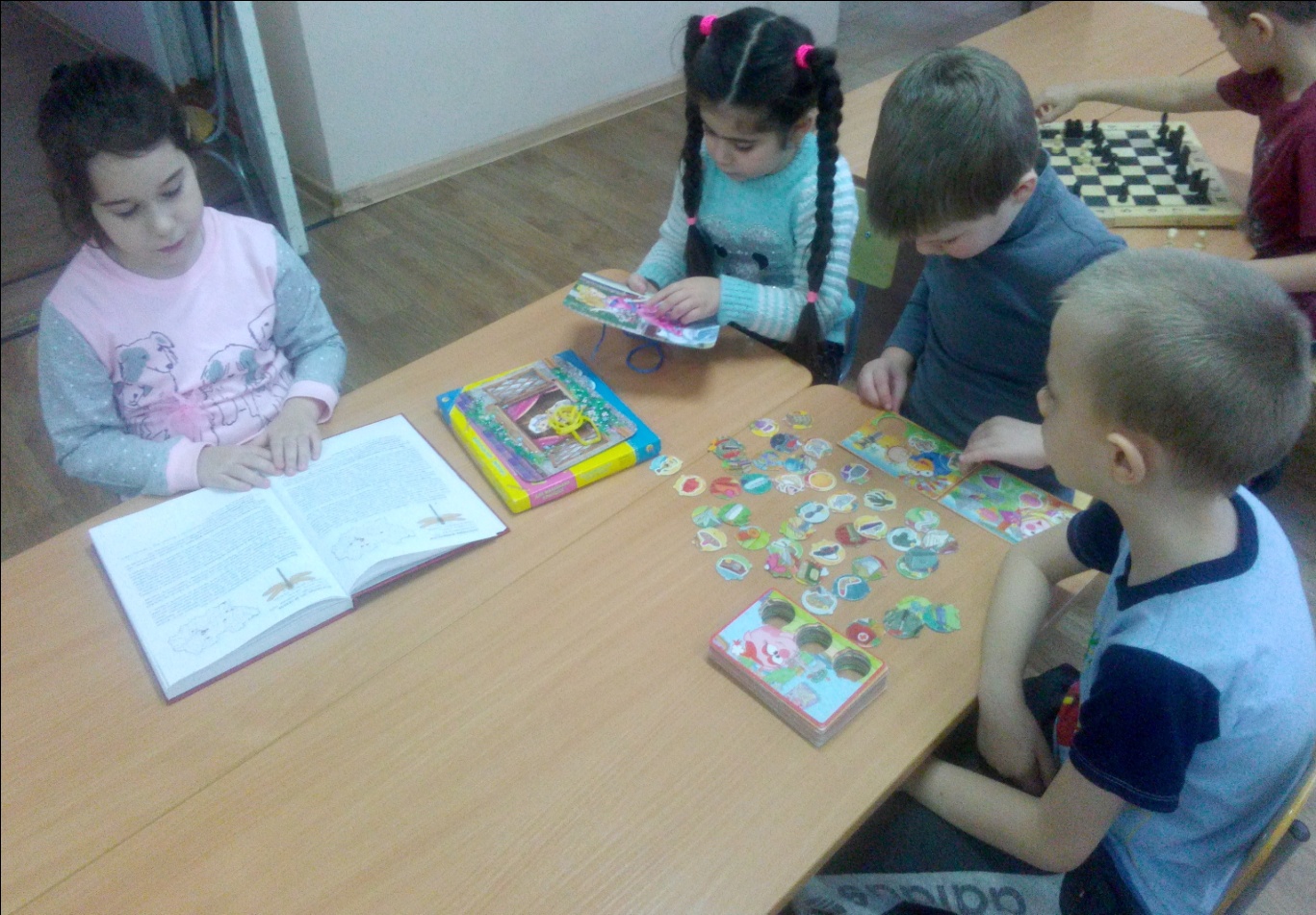 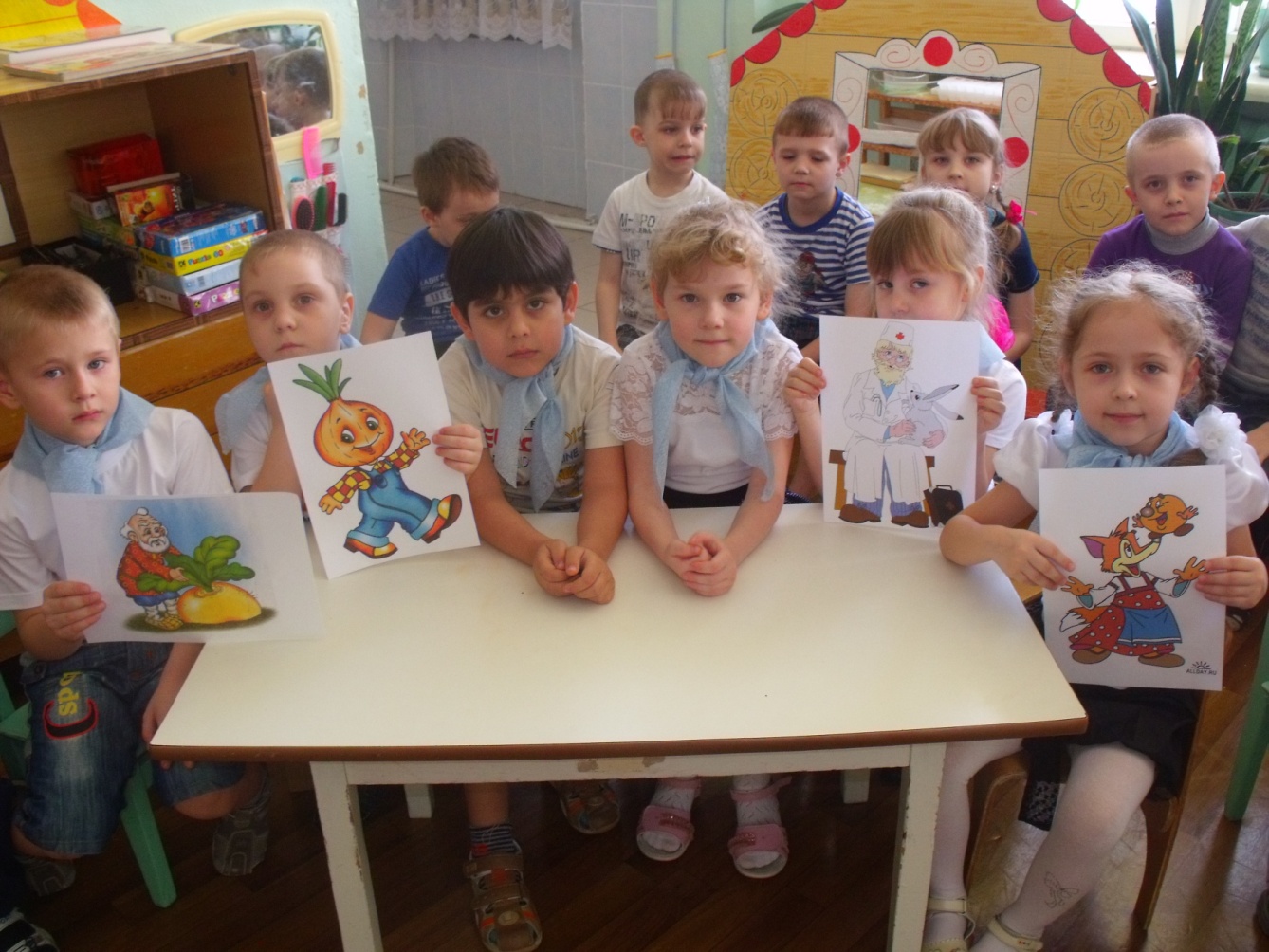 Рассказывание стихов с помощью рук- эффективный метод запоминания стихотворных слов.
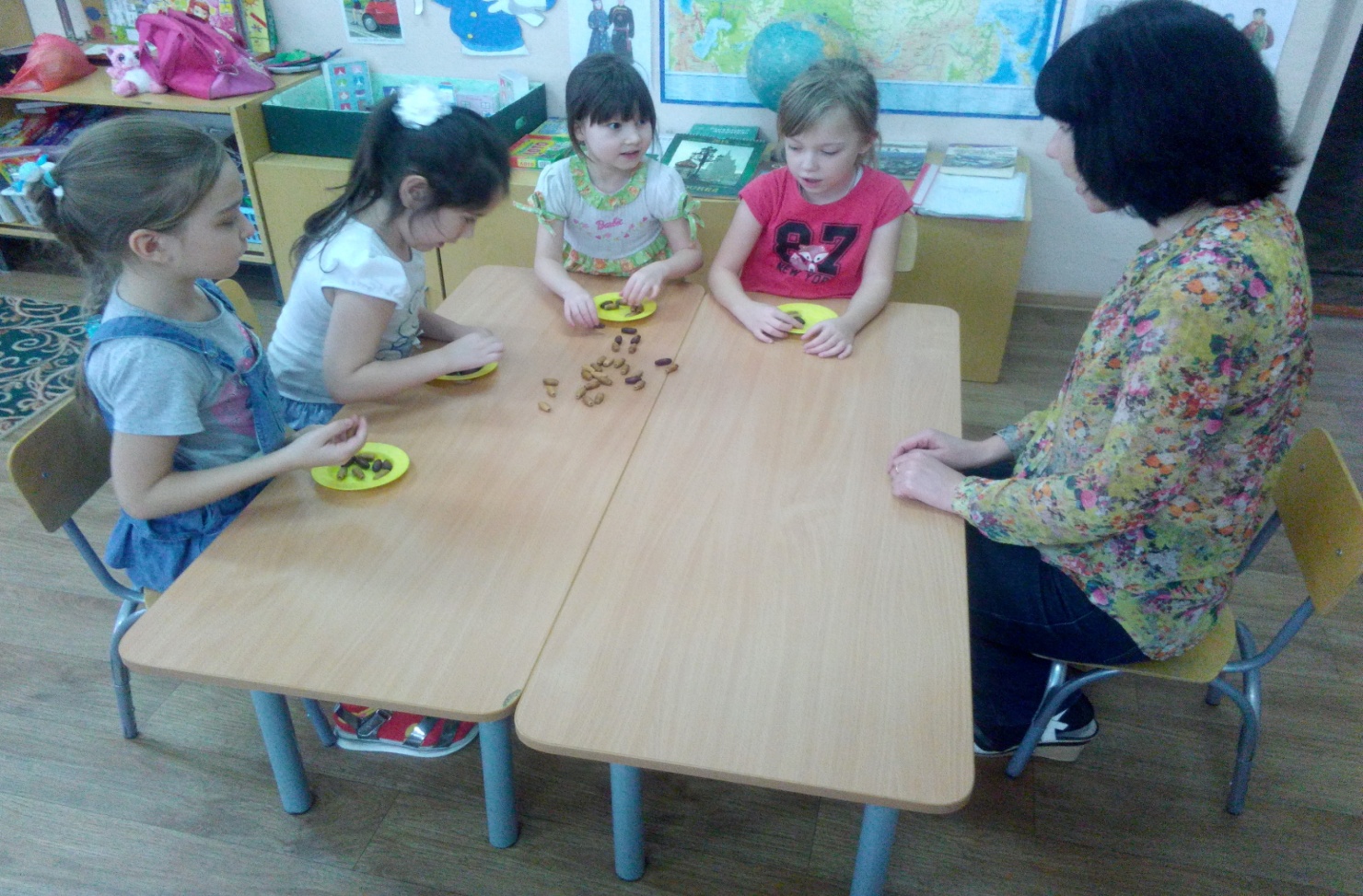 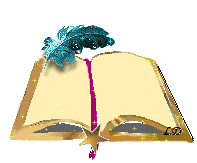 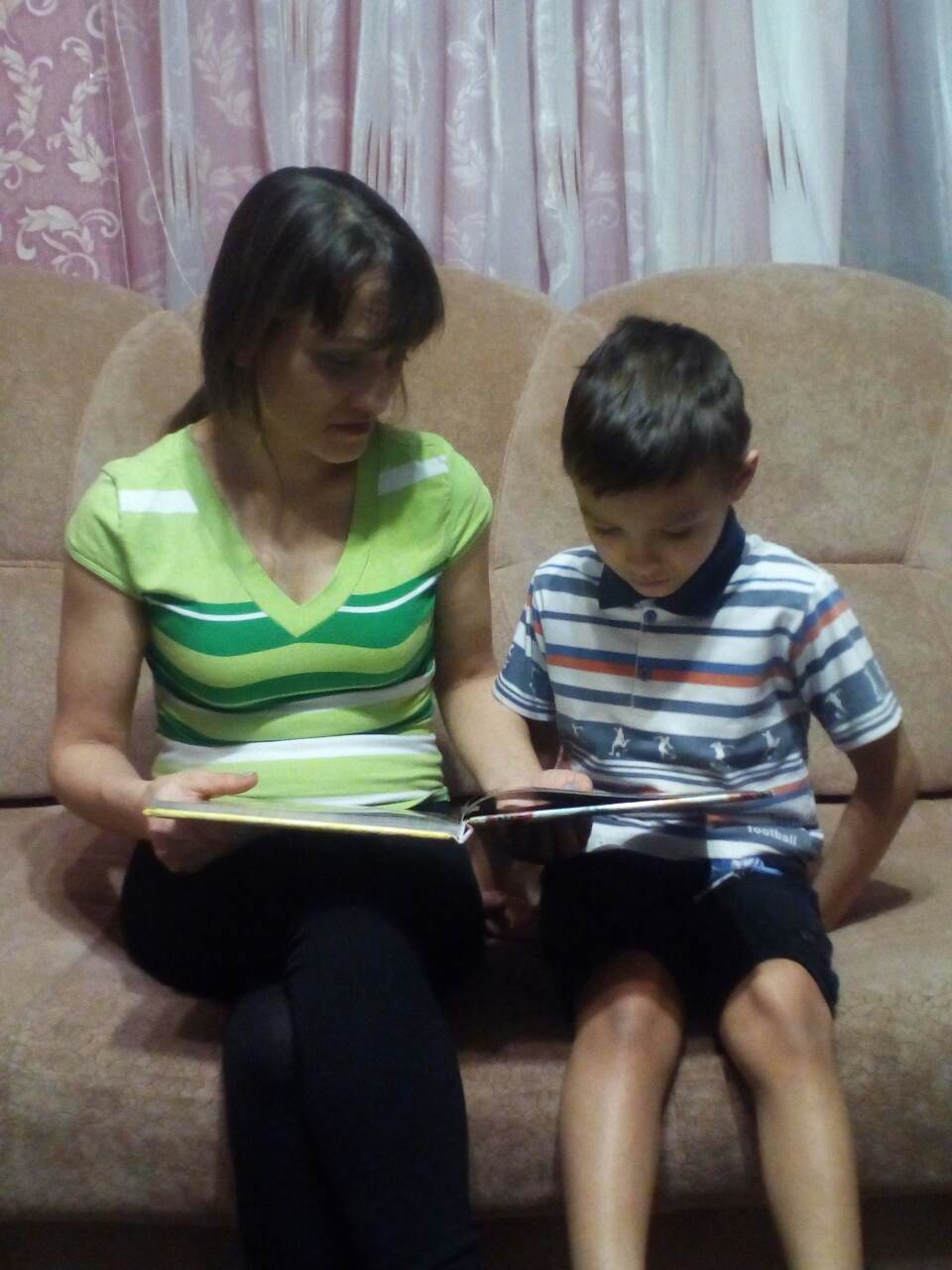 Семейное чтение прививает интерес
 к чтению  у детей
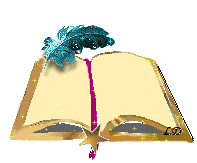 Работа с родителями
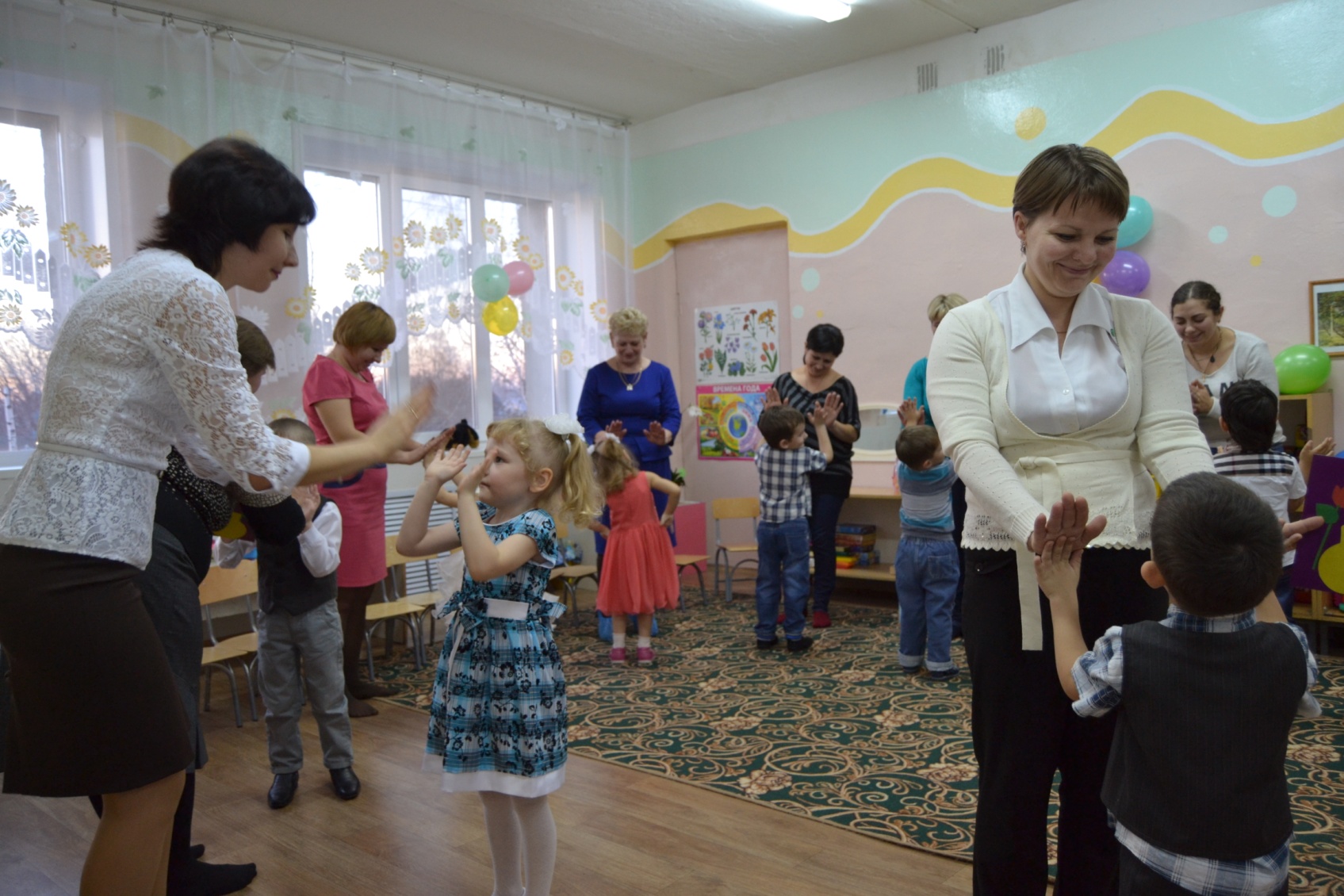 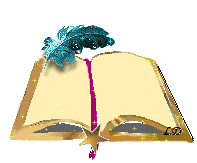 Родители- непосредственные участники
образовательного процесса
в приобщении дошкольника к детской литературе.
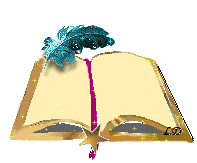 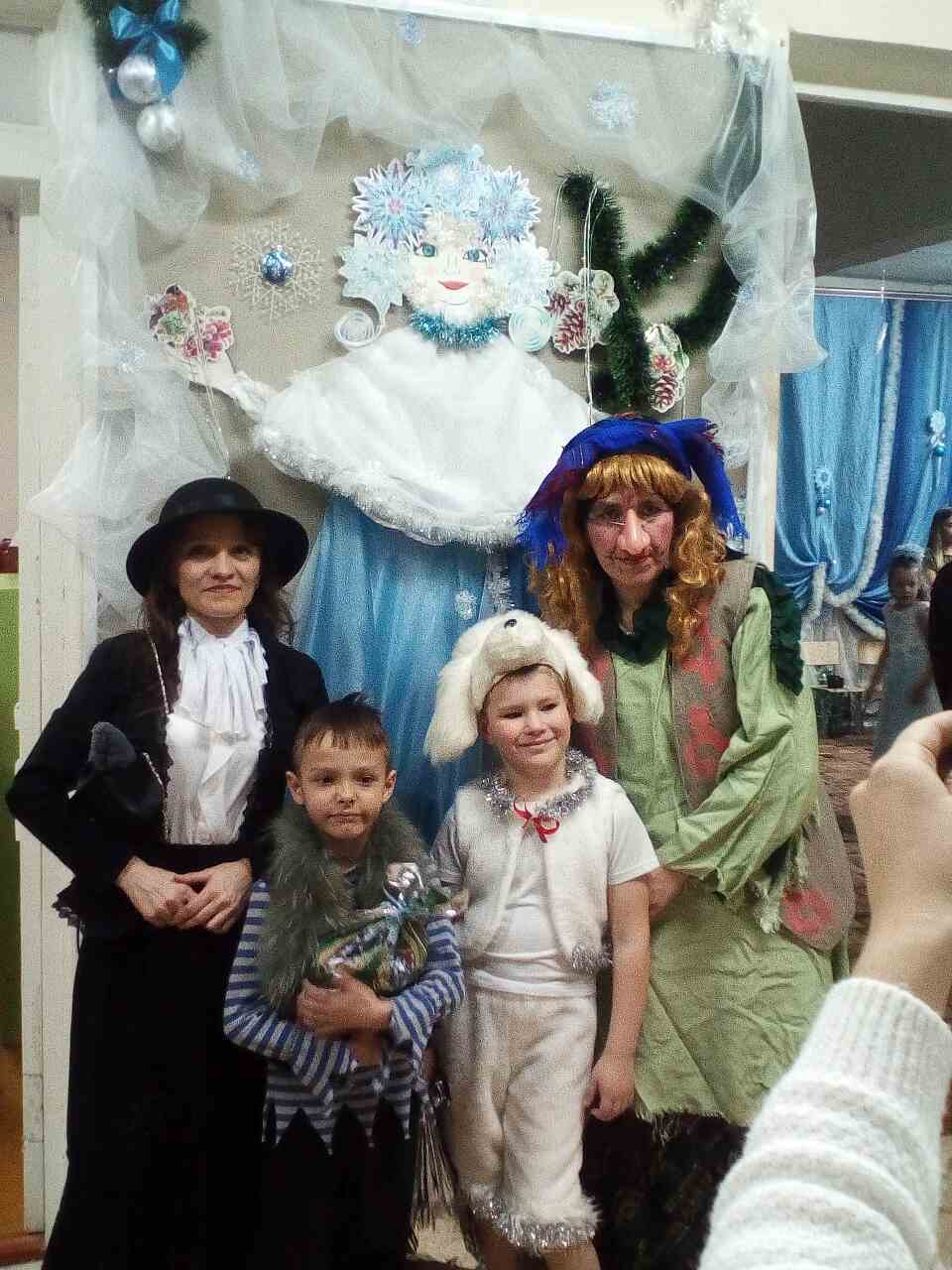 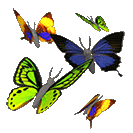 Спасибо за внимание!
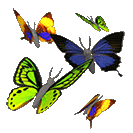